Einfache Potenzfunktionen ablesen
Um welchen Exponenten handelt es sich?
Aufgabe
Bestimme die Funktionsgleichung.
1. Schritt
Eigenschaften von Potenzfunktionen
hier
Exponent ist negativ und gerade
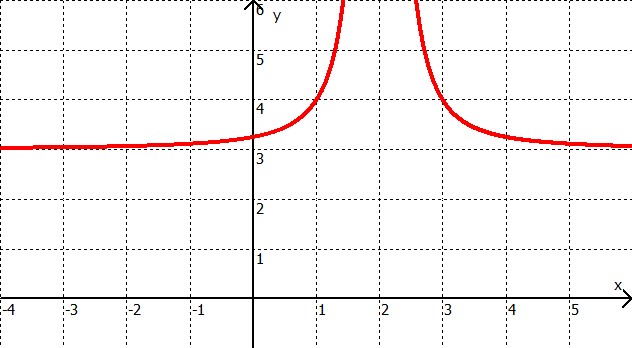 Verschiebungsform aufstellen
2. Schritt
hier
Verschiebung in x-Richtung
Verschiebung in y-Richtung
hier
Um welchen Exponenten handelt es sich?
Aufgabe
Bestimme die Funktionsgleichung.
1. Schritt
Eigenschaften von Potenzfunktionen
hier
Exponent ist negativ und ungerade
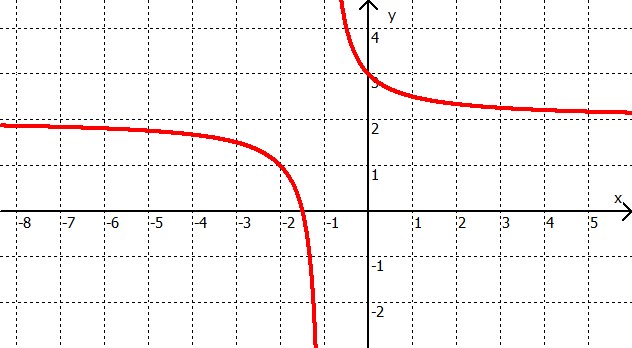 Verschiebungsform aufstellen
2. Schritt
hier
Verschiebung in x-Richtung
Verschiebung in y-Richtung
hier